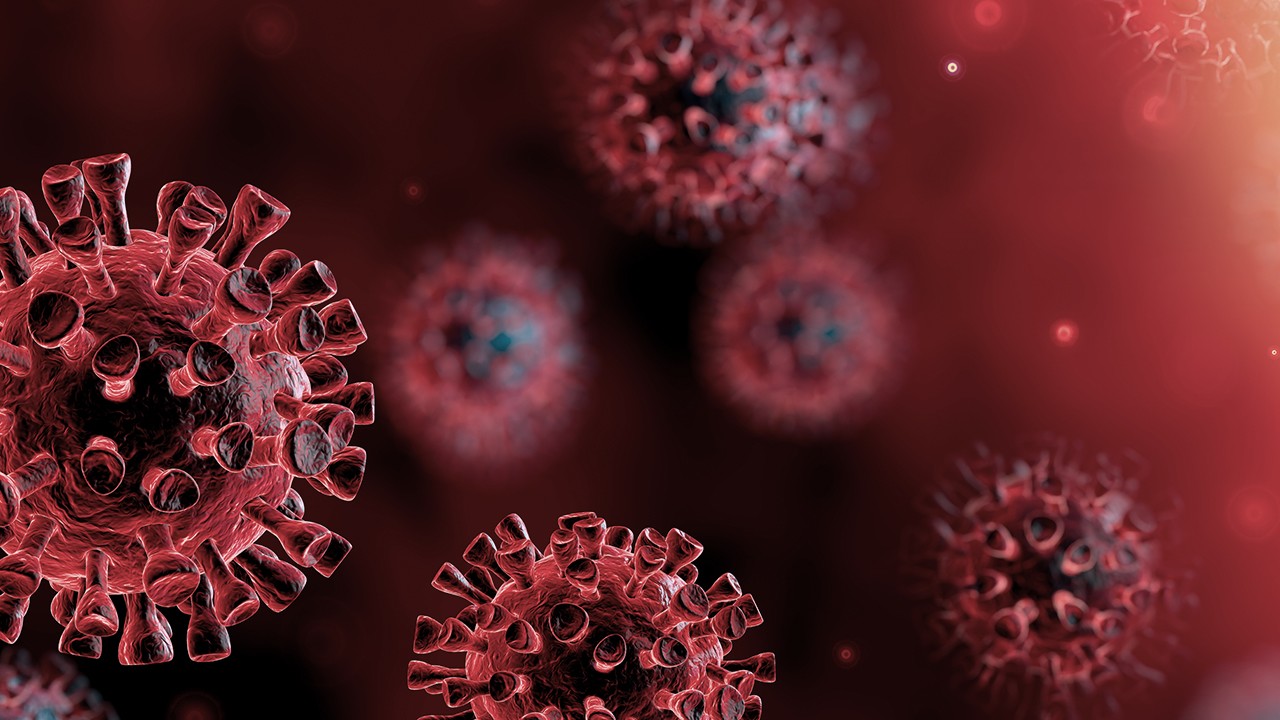 COVID-19 Financial Relief & Compliance
Paycheck Protection Program Loan
Forgiveness & Audits
“Good Faith Certification”
SBA/Department of Treasury issued a safe harbor threshold of $2 million or less.
All borrowers under this threshold are automatically deemed to meet the “good faith certification” and will not  be audited against this provision.
Forgiveness Application
Published by the SBA on 5/15/2020:
https://www.sba.gov/sites/default/files/2020-05/3245-0407%20SBA%20Form%203508%20PPP%20Forgiveness%20Application.pdf 
Safe harbor of “good faith certification” does not override forgiveness application or any other audits/review by SBA or their lending partners.
Paycheck Protection Program Loan Application
Payroll Costs
Paid/Incurred- Language allows for costs paid during the 8 week period AND incurred but paid next payroll. 
For administrative convenience, borrowers with biweekly payroll may elect to calculate eligible payroll costs using the 8 week period that begins on the first day of their first pay period following disbursement of the loan (“alternate payroll covered period”);
Owner-employee or self-employed individual/general partners must not exceed eight weeks’ worth of 2019 compensation during the 8 week period;
Non-cash compensation payroll costs are limited to employer contributions for employee health insurance and employee retirement plans, and employer state and local taxes assessed on employee compensation;
Full time equivalents (“FTEs”) are considered on a 40 hour per week basis (vs. 30 hour FTEE previously);
For the salary reduction calculation, borrowers must compare the average annual salary or hourly wage from January 1, 2020 to March 31, 2020 to the average annual salary or hourly wage during the 8 week period, and a specific calculation is provided for hourly workers; and
For the headcount reduction calculation rehire safe harbor, FTEs are counted as of June 30, 2020. 
Added a new exemption to forgiveness reduction for those who made good faith effort to rehire but were turned down.
Paycheck Protection Program Loan
PPP Forgiveness Loan Application
Non-Payroll Costs
Mortgage obligations include payments of interest on real or personal property, but the obligation must have been in place prior to February 15, 2020.
Rent includes lease of personal and real property
Personal Property Inclusions such as:
Copiers, Servers, Autos
Defines utilities to include:
Electricity/Gas	
Water
Internet
Transportation
Telephone
Similar to payroll, must be paid during Covered Period OR incurred during Covered Period and paid during next billing cycle.
Paycheck Protection Program Loan
PPP Forgiveness Loan Application Documentation Requirements
Payroll Cost Support:
Bank accounts or-third party payroll service reports documenting cash compensation.
Tax Forms that overlap with covered period or the alternative payroll covered period.
Payroll Tax Forms will be IRS 941 Forms & State Quarterly Wage and Unemployment Filings
Payment receipts, cancelled checks or account statements documenting employer contributions to employee health insurance and retirement plans.

Non-Payroll Cost Support:
Rent or Lease Payments
Copy of lease/rental agreement dated prior to February 2020.
Copies of account statements from landlord/lessor showing payments or cancelled checks.
Utilities
Invoice from February 2020 to document service was in place prior to PPP funding.
Account statements showing payments made, cancelled checks or bank account statements.
PPP Forgiveness-Best Practices
Run forgiven payroll both ways (first paycheck and “alternate period”).
Do NOT forget the next payroll or non-payroll billing cycle.
Develop your “budget” for the eight week covered period.
Wait until the eight week period clock starts
Develop a loan forgiveness template or engage a third party 
Balancing the 75/25 rule of payroll vs. non-payroll eligible expenses
Fix FTE count/pay cuts by 6/30 if possible.
Perform multiple “what if” scenarios that could increase your overall forgiveness:
Timing of when your operations will be reopened/timing of staff returning to work;
Consideration of restrictions still in place even if reopened;
Level of patient volume expected during the ramp up.
HHS Allocations- In Process
HHS $20B “All Revenue” Allocation
First physician distributions began on 5/15/2020;
Portal for submitting net patient revenue still open.
Terms & Conditions Guidance on Internal Tracking
PPP: records on how this money was spent in accordance with the legislation to maximize forgiveness (i.e. a minimum of 75% on payroll and up to 25% on mortgage/rent/utilities).  
$20B Distribution: records on how this money was utilized for non-PPP expenses; such as lost revenue offsets/ additional equipment required for PPE/office cleaning/etc.
$30B Distribution: another set of records on how this money was utilized for non-PPP expenses; such as lost revenue offsets/additional equipment required for PPE/office cleaning/etc. (this cannot overlap with the records on how you spent your portion of the $20B distribution)
HHS Financial Relief Terms & Conditions
HHS Quarterly Reporting
HHS will require quarterly reports for any provider receiving over $150,000 in remuneration through direct financial relief.
Reporting shall detail:
The total amount of funds received from HHS under the Direct Provider Relief grants
The amount of funds received that were expended or obligated for reach project or activity
A detailed list of all projects or activities for which large covered funds were expended or obligated, including: 
The name and description of the project or activity
The estimated number of jobs created or retained by the project or activity, where applicable
Detailed information on any level of sub-contracts or subgrants awarded by the covered recipient or its subcontractors
Still pending HHS details on how this reporting will be operationalized.
Pending Financial Relief
Health and Human Services
$28.6B Remaining in Relief
CMS collecting Medicaid Distribution Information from States
Advocacy for Distribution
Department of Community Health
Medicaid Waiver- Still on hold.
Next Round of Stimulus
Proposed HEROES Act
Pending Senate/Republic Response
DOA per Senate Republicans. Working on their own version…..
						but, hey, let’s look at it anyway….
Proposed HEROES Act
PUBLIC HEALTH & SOCIAL SERVICES EMERGENCY FUND - $175 billion

$100 billion under the Health Care Provider Relief Fund.
Grants for hospitals and health care providers to be reimbursed health care related expenses or lost revenue directly attributable to the public health emergency resulting from coronavirus. The bill also establishes a program for distributing these funds to include an application for providers and specific formulas to determine "health care related expenses and lost revenue." 
Eligible expenses for reimbursement include medical supplies and PPE, retention of workforce, building or construction of temporary structures and more
Lost revenues determined by net patient revenue from corresponding 2019 quarter minus net patient revenue in 2020 minus savings during the calendar quarter attributable to foregone wages, payroll taxes, etc.
$75 billion for expenses necessary for testing, contact tracing, and other activities necessary to effectively monitor and suppress COVID-19.
Proposed HEROES Act
PAYCHECK PROTECTION PROGRAM

The covered period, previously set to expire on June 30, 2020, would be extended to December 31, 2020.
The previously established loan period of 8 weeks would be extended to 24 weeks.
Eligibility, previously limited, would be expanded to all 501(c)s, included those with in excess of 500 employees.
Establishes a carve out of 25% of existing funds for nonprofits regardless of size, at least half of which (12.5%) is allocated for nonprofits with fewer than 500 employees.
Would remove the limitation, previously set to 25%, on the non-payroll portion of a forgivable loan.
MEDICAID

Would increase federal Medicaid matching funds from 6% to 14%.
Would prohibit HHS from finalizing the Medicaid Fiscal Accountability Rule.
2.5% increase in Medicaid DSH payments for 2020 and 2021.
Proposed HEROES Act
MEDICARE ACCELERATED & ADVANCED PAYMENT

Lowers the interest rate for loans to Medicare providers made under the Accelerated and Advance Payment Program.
Reduces the per-claim recoupment percentage.
Extends the period before repayment begins.
State of the State
The Past
2020 session was suspended indefinitely as of March 13, 2020.
The Present
Congressional Staff will report back on June 1, 2020.
The Future
Legislative session will resume on June 11.
Budget in shambles:
Currently without a FY 2021 Budget for the fiscal year beginning on 7/1/2020;
Facing a $3.5B shortfall;
Currently, Governor asked all departments to submit 14% rate cut.
COVID-19 Additional Impacts (Like there wasn’t enough already)
Unemployment Explosion  (3% to 20-something% in 2 months)
Growing self-pay/uninsured population- Short might be helped/fixed; Long term?
Retroactive disenrollments- Can the volume dropped off rolls be administratively managed?
Do fearful spenders equal elective case cancelling, copay ignoring, ER as primary care using patients? 
Potential Medicaid Rate Cuts
Wrap Up & Questions